Published November 2020
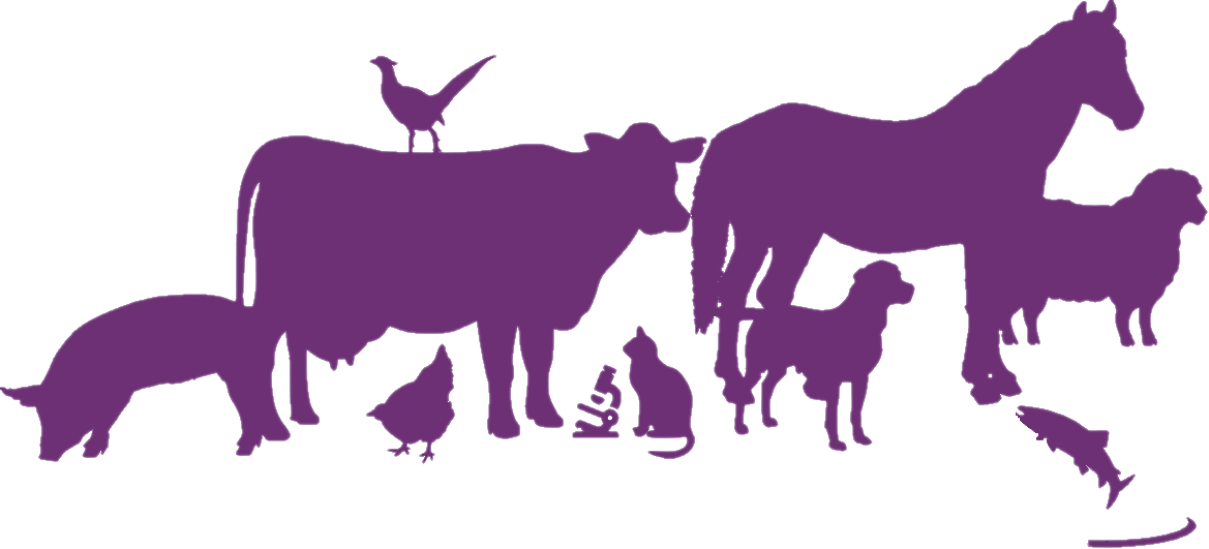 UK-VARSS 2019
The following selected PowerPoint slides provide the core for a presentation on antibiotic sales, antibiotic use and bacterial susceptibility/resistance. 
These slides are based on the UK-VARSS 2019 Report which provides further details.
VARSS REPORT 2019
2
2
Sales of Antibiotics
Sales of antibiotics for use in animals (tonnes), 2015-2019
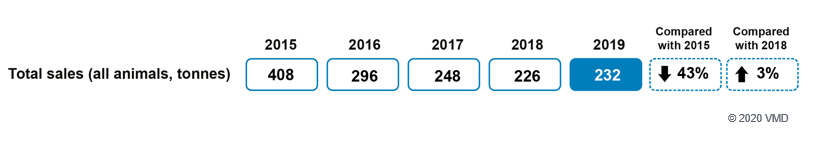 Source: p. 7
VARSS REPORT 2019
3
Sales of Antibiotics
Sales of antibiotics for use in food-producing animals, adjusted for animal population (mg/kg), 2015-2019
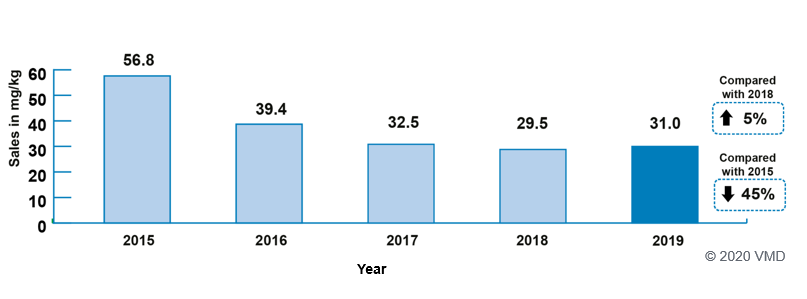 Source: p. 7
VARSS REPORT 2019
4
Sales of Antibiotics
Trends of antibiotic sales by highest priority critically important antibiotic for use in food-producing animals and adjusted for animal population (mg/kg), 2015-2019
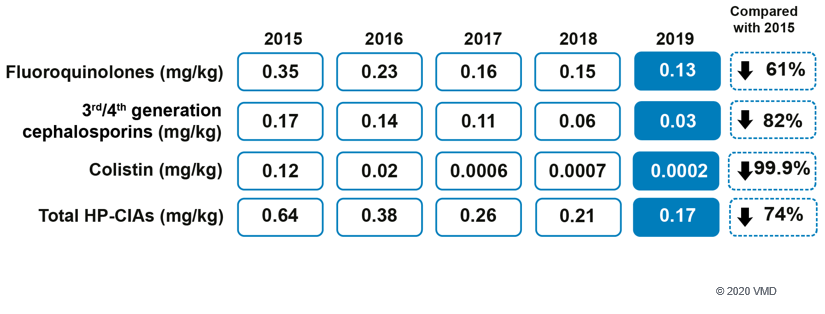 Source: p. 7
VARSS REPORT 2019
5
Sales of Antibiotics
Active ingredient (% weight) of antibiotics sold for all animal species by antibiotic class; 2019
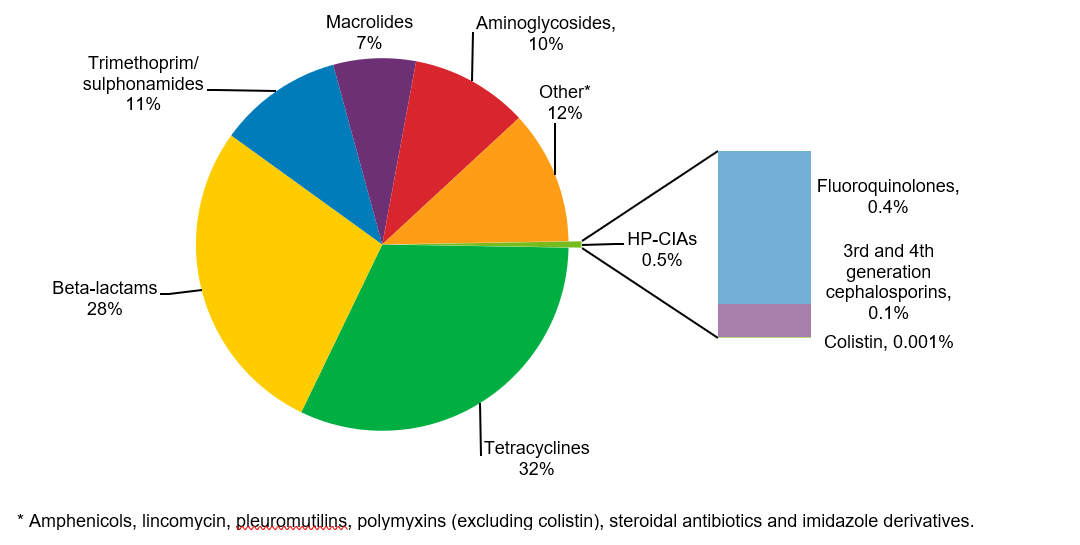 © 2020 VMD
Source: Fig. 1.6; p. 19
VARSS REPORT 2019
6
Sales of Antibiotics
Total sales (tonnes) of active ingredient for all animal speciesby antibiotic class, 2019
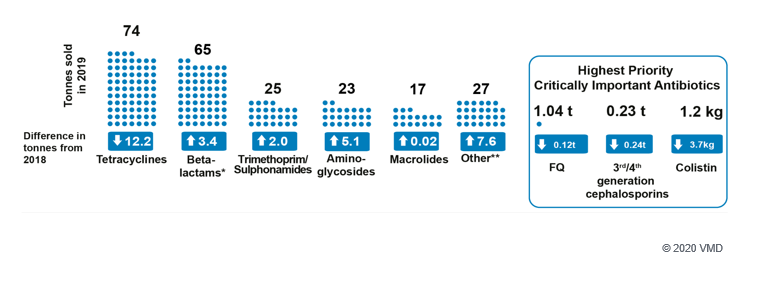 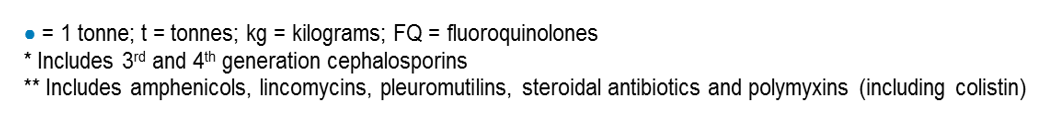 Source: p. 7
VARSS REPORT 2019
7
Sales of Antibiotics
Active ingredient (tonnes) of antibiotic sold for all animal species by route of administration; 2015–2019
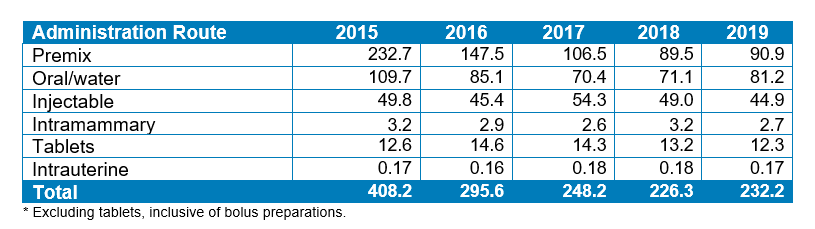 © 2020 VMD
Source: Tab 1.1; p. 15
VARSS REPORT 2019
8
Sales of Antibiotics
Active ingredient (mg/kg) of antibiotics sold for use in dogs and cats; 2014–2019
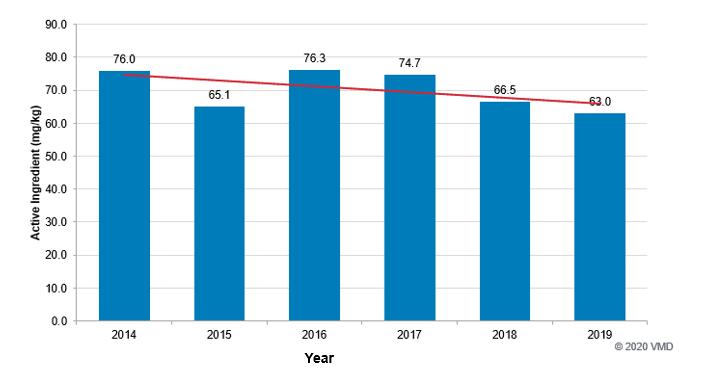 Source: Fig 1.10; p. 26
VARSS REPORT 2019
9
Sales of Antibiotics
Harmonised primary (total sales of veterinary antibiotics in mg/kg (―) and secondary (sales in mg/kg for 3rd and 4th generation cephalosporins (), quinolones () and polymyxins ()) outcome indicators for antibiotic consumption in food-producing animal species in the UK; 2015–2019
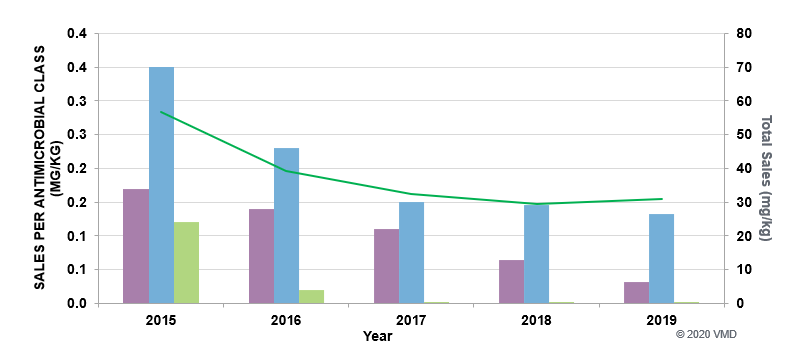 Source: Fig 1.12; p. 27
VARSS REPORT 2019
10
Antibiotic Usage Data
Antibiotic usage by food-producing animal species,
 2019 compared with 2016, 2017 and 2018
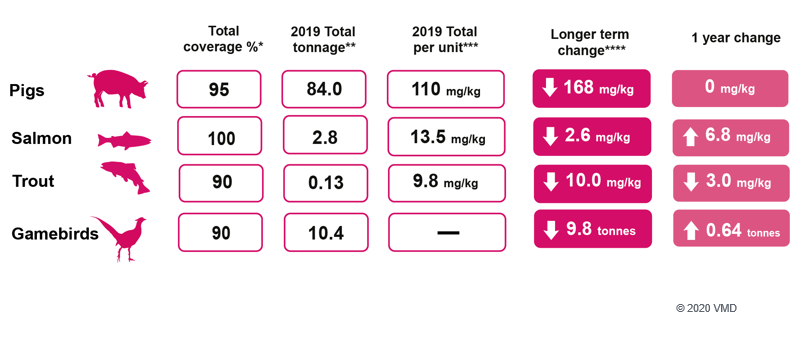 © 2020 VMD
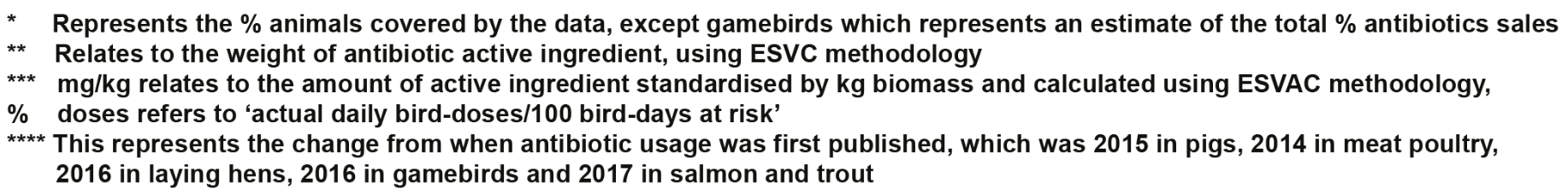 Source: p. 8
VARSS REPORT 2019
11
Antibiotic Usage Data
Antibiotic usage by food-producing animal species,
 2019 compared with 2016, 2017 and 2018
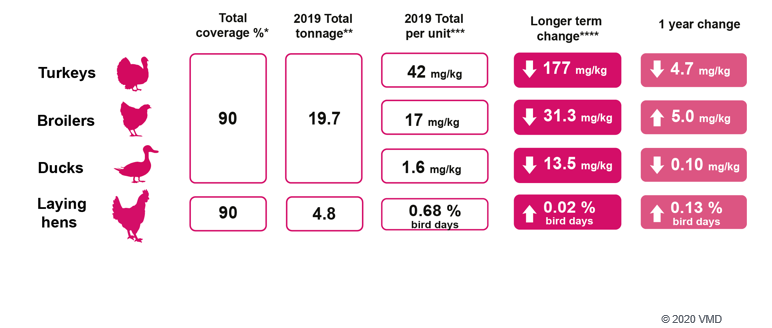 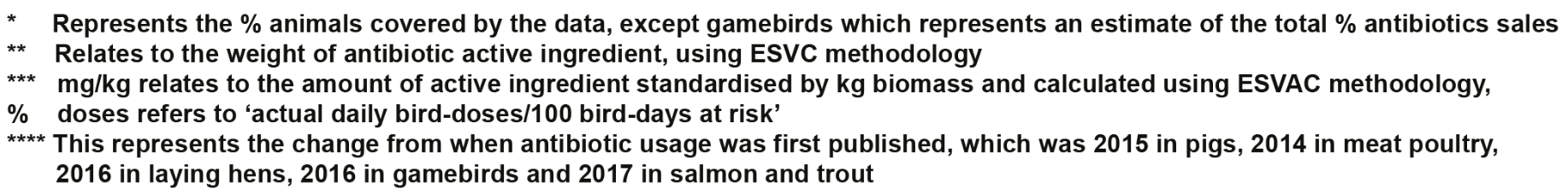 Source: p. 8
VARSS REPORT 2019
12
Antibiotic Usage Data
Usage of Highest Priority Critically Important Antibiotics by food-producing animal species, 2019 compared with 2016, 2017 and 2018
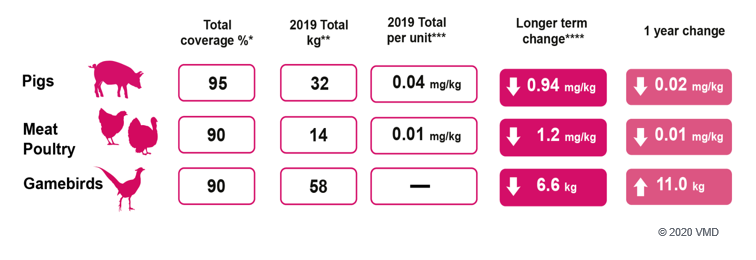 © 2020 VMD
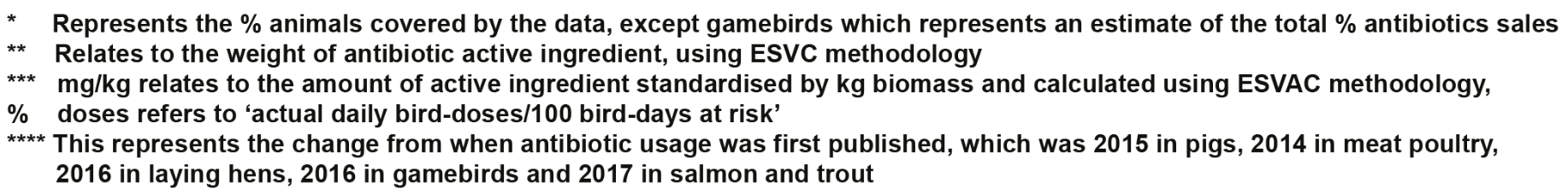 Source: p. 8
VARSS REPORT 2019
13
Antibiotic Usage Data
HP-CIA usage recorded for active ingredient (mg/kg) of antibiotics in eMB Pigs: colistin (), 3rd and 4th generation cephalosporins () and fluoroquinolones (); 2015–2019
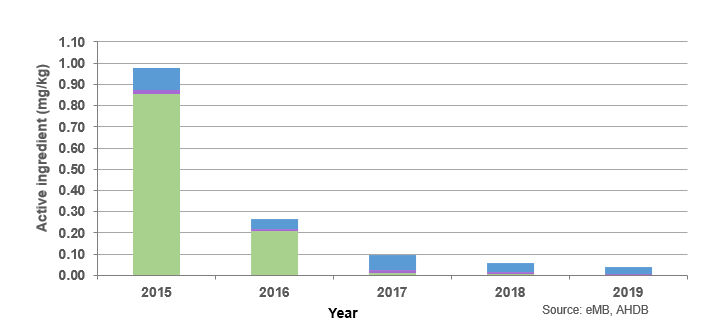 Source: Fig 2.1; p. 32
VARSS REPORT 2019
14
Antibiotic Usage Data
Active ingredient (mg/kg) of antibiotics used by all members of British Poultry Council
 Antibiotic Stewardship by species (chicken, turkey and duck); 
2014 (), 2015 (), 2016 (), 2017 (), 2018 () and 2019 ()
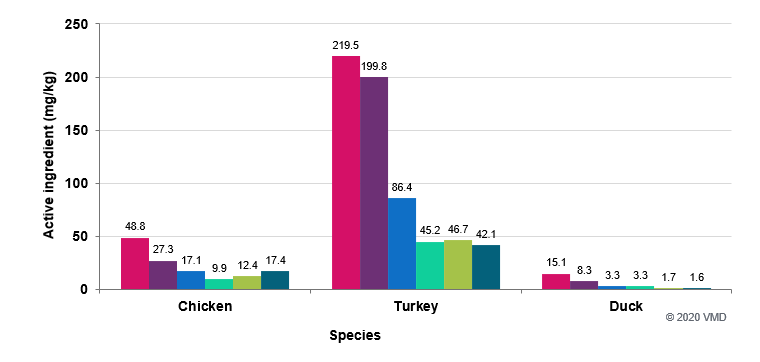 Source: Fig 2.5; p. 35
VARSS REPORT 2019
15
Harmonised Monitoring of AMR
Testing carried out on E. coli isolates as part of the Harmonised Monitoring Scheme, 2015, 2017 and 2019
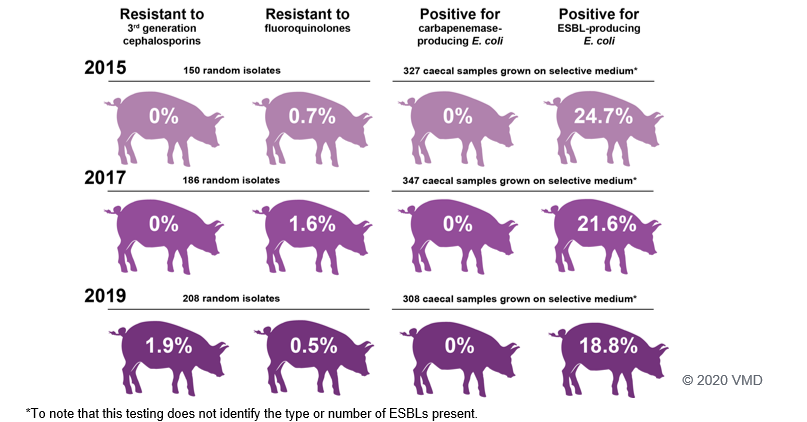 Source: p. 9
VARSS REPORT 2019
16
Harmonised Monitoring of AMR
Percentage resistance (interpreted using EUCAST CBPs) in E. coli isolates from pigs at slaughter; 2015 (; n=159), 2017 (; n=190) and 2019 (; n=183)
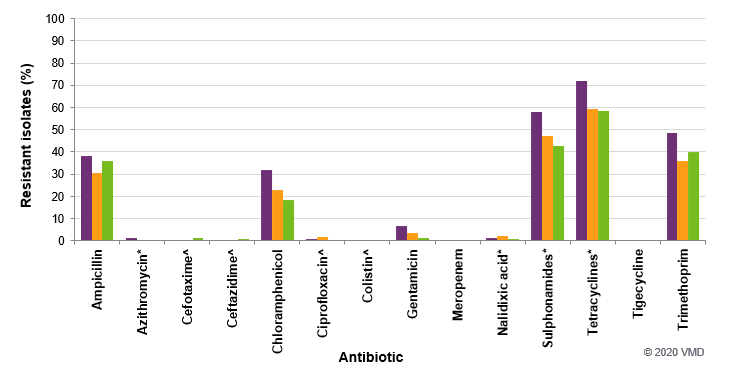 Source: Fig 3.1; p. 54
^ HP-CIA; * Interpreted using EUCAST ECOFF values as no CBP value is available.
VARSS REPORT 2019
17
17
Harmonised Monitoring of AMR
Harmonised AMR outcome indicators; 2014/15 (), 2015/16 (), 2016/17 (), 2017/18 () and 2018/2019 ()
© 2020 VMD
* Data not available for 2014/15.
Source: Fig. 3.2; p. 57
VARSS REPORT 2019
18
Clinical Surveillance of AMR
Resistance in Salmonella spp. from clinical surveillance, 2017-2019
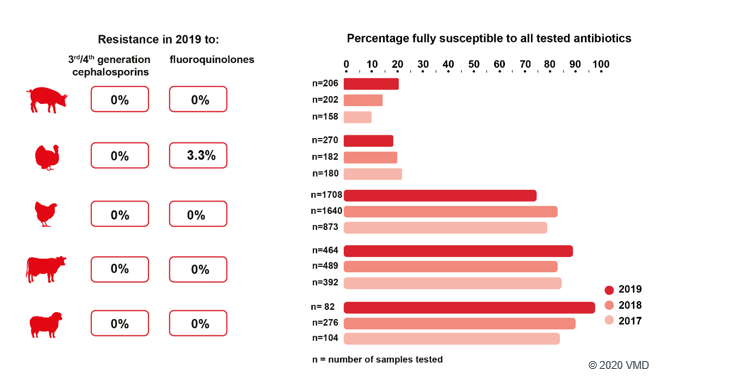 Source: p. 10
VARSS REPORT 2019
19
Clinical Surveillance of AMR
Percentage of Salmonella spp. isolates susceptible to all tested antibiotics, from different sources and animal species; in 2017 (), 2018 () and 2019 ()
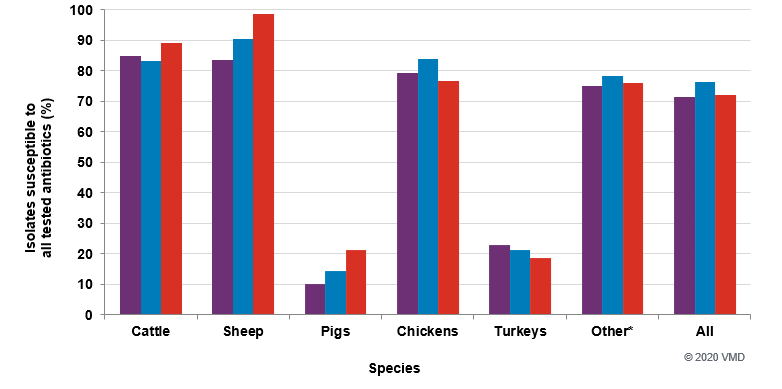 Ducks, horses, dogs, other non-avian species, other avian species, feed and farm
    environment.
Source: Fig. 4.16; p. 80
VARSS REPORT 2019
20
Clinical Surveillance of AMR
Resistance in E. coli from clinical surveillance, 2017-2019
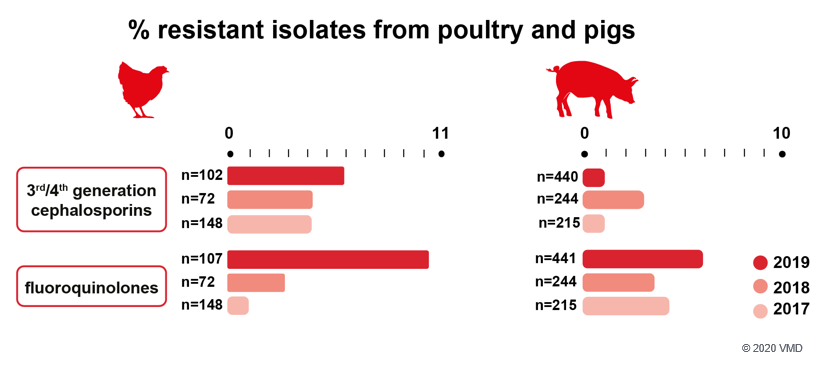 Source: p. 10
VARSS REPORT 2019
21